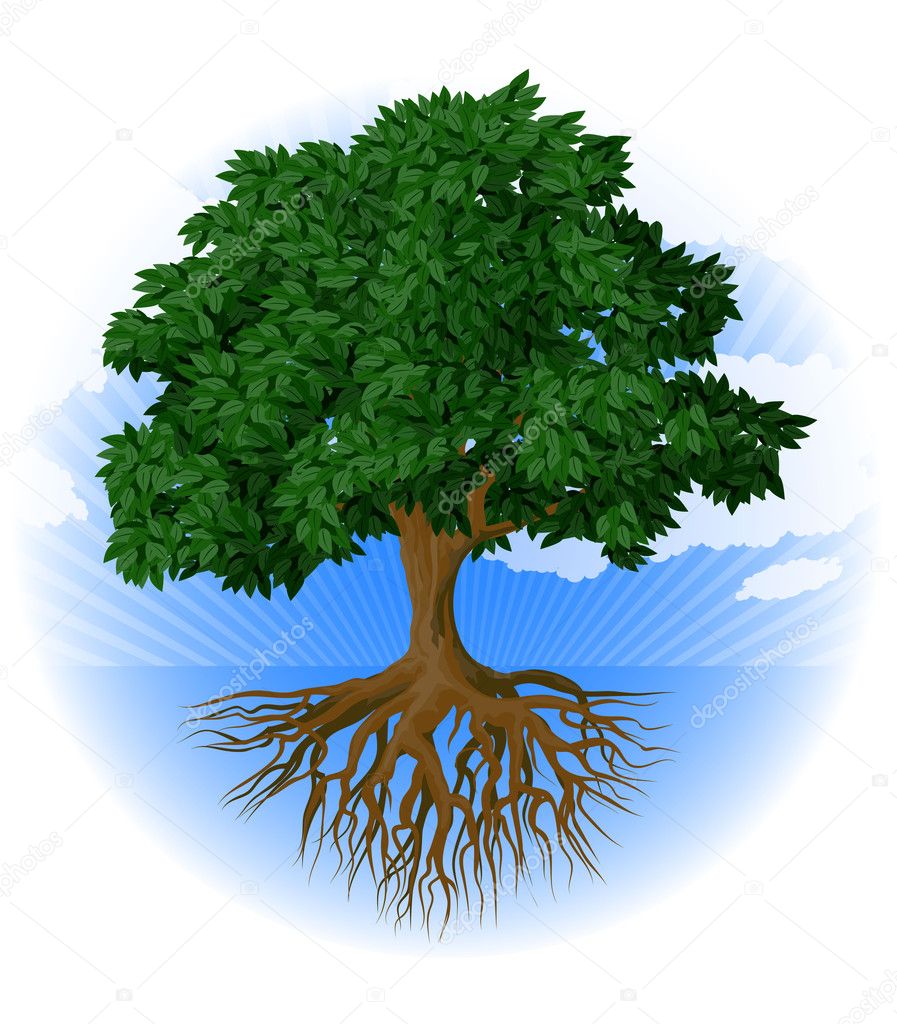 Крона
Листья
Ствол
Корни